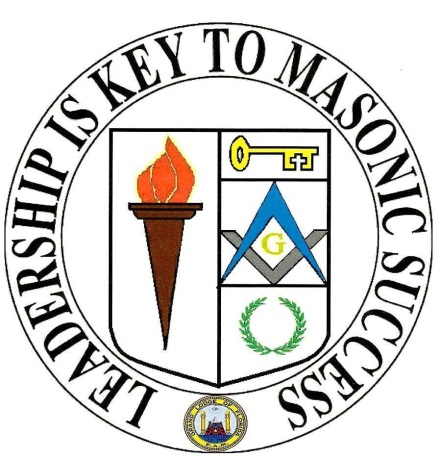 Entrenamiento de Liderazgo Masónico
9. PRESUPUESTO
Presupuesto
Presupuesto - Orientación – Organización
La planificación financiera es crucial para las metas y objetivos de la Logia
El Aplazamiento sólo empeora la situación y complican el problema
No tenga miedo de ser "el Venerable Maestro que aumentó las cuotas" o "podemos pasar  este año, pero el año que viene es dudoso"
Sea el equipo de Oficiales que vio el problema, estudio las alternativas, estableció las metas financieras y buscaron las soluciones
Presupuesto - Orientación – Organización Cont.
Uno de los menos comprendidos y más temidos  principios de administración es la preparación de un presupuesto
Su presupuesto es un mapa de guía para la planificación de los programas y actividades de su Logia para todo el año
El proceso es sencillo
Los Comités de Presupuesto y Finanzas
Presupuesto- términos del Código
10.01 Comités de la Logia.- Deberá haber los siguientes Comités permanentes: Finanzas, Vigilancia, Solicitudes, Educación Masónica, Auxilio Masónico, Caridad y Propiedad de la Logia. (2010)
10.02 Comité de Finanzas.-El Comité de Finanzas estará compuesto por el Primer Vigilante y hasta seis (6) miembros, incluyendo un Pasado Maestro de la Logia, designado por el Maestro, cuyo deber será examinar e informar sobre todos los asuntos relacionados o pertenecientes a las preocupaciones financieras de la Logia, que pueden ser colocadas en sus manos por la Logia, cualquier miembro de esta, u otra persona. También examinarán cuidadosa y exhaustivamente, e informarán por escrito dentro de los treinta (30) días posteriores al cierre del año Masónico, todos los libros, cuentas, registros y comprobantes del Tesorero y el Secretario, o harán que todo lo mismo sea realizado por alguna persona competente recomendada por el Comité y aprobada por la Logia. (2003) 
Revise y conozca las regulaciones de su Logia en relación con el presupuesto y las finanzas.
Presupuesto- Orientación- Apoyo
Para que el presupuesto reciba un mayor apoyo debe incluir algo más que un documento preparado por el Venerable Maestro
El Comité de Finanzas puede valorar las fuentes de información usadas en el presupuesto
Involucre a un número apropiado de Miembros respetados y con conocimientos para asegurar la consideración de las preocupaciones presupuestarias
Este comité debe reunirse por lo menos cada tres meses
Presupuesto – Orientación- Limites
El Informe de Presupuesto refleja los ingresos, gastos y ahorros de la Logia 
Publique el presupuesto a la Membresía
En la primera Tenida Regular del año nuevo proporcione copias adicionales y dirija la exposición
Aprueben el presupuesto y al hacerlo se convierte en el plan de gastos de ellos, no el suyo
Presupuesto – Orientación- Limites  Cont.
Permanezca dentro de su presupuesto
Si usted puede sumar, restar y decir "NO" usted puede controlar el presupuesto
Entienda la línea de tiempo, recuerde que el presupuesto es para el año
Manejo de gastos inesperados; ensamblar el Comité de Finanzas primero y evaluar el resto del año
Límites de Presupuesto; cada categoría debe tener límites, los ajustes son parte de todos los presupuestos
Los gastos autorizados; Asegure conformidad con la Gran Logia y aprobación de la Membresía
Presupuesto – Orientación-Ingresos
Fuente primaria Cuotas
Notifique con tiempo 
Formar comité de cuotas atrasadas para revisar trimestralmente y ayudar Secretario
No sea tímido en recordar el pago de cuotas
Antes  de suspender hagan contacto personalmente
Presupuesto – Orientación-Ingresos Cont.
Cuenta corriente sólo debe tener los fondos necesarios para pagar las obligaciones mensuales
Busque una cuenta corriente que le dé el interés más alto en su comunidad 
Mantenga una cuenta de ahorro líquido para financiar emergencias imprevistas
Invierta el resto de los fondos en una cuenta que ofrezca el interés más alto de la manera más segura posible
Presupuesto – Orientación-Ingresos Cont.
Opciones para recaudar de fondos
Fuentes miembros (sin restricciones)
Fuentes miembros y público (refiérase a GL220 para su orientación)
Presupuesto - Orientación – Cómo
Si no lo ha hecho hable con su Tesorero y Secretario sobre todos los gastos de la Logia e ingresos de los últimos tres - cinco años para obtener un promedio
Utilice este promedio como guía en el establecimiento de los límites de la categoría
Use una hoja de cálculo, preferiblemente electrónica
Estime su ingreso 
Cuotas
Intereses /Dividendos
Venta de acciones
Dividendos
Ingresos de alquiler
Cuotas de Iniciación, de Ascensión, de Exaltación y Afiliación
Donaciones
La recaudación de fondos
Presupuesto - Orientación – Cómo  cont.
Estimado de Gastos 
Alquiler/Mantenimiento
Utilidades
Honorarios
Impresión del Boletín y franqueo 
Viaje a la Tenida Anual de la Alta Cámara (la Gran Logia)
Per-Cápita
LYPMGC  (deje que tus centavos tengan sentido)
Visita Oficial del Gran Maestro 
Mandil, Maletín & Joyas (Para el VM si acostumbrado)
Misceláneas  (Reglamento Interior de la Logia donaciones para los Hermanos fallecidos, flores, contribuciones en su memoria)
Eventos (Honrar a las Viudas: Traer a un amigo, Pasados Maestros, Donación de Sangre
Presupuesto - Orientación – Cómo cont.
Elija los programas que serán más agradables para la mayoría de los Miembros y estén bien atendidos
Estime el valor y beneficio para determinar el mejor uso de los fondos
Utilice las siguientes preguntas para ayudar a responder a los puntos anteriores:
¿Asistirán la mayoría de los miembros?
¿Habrá algún costo para las personas que asistan?
¿Es la distancia al evento demasiado para la mayoría de los miembros?
¿Es el evento muy tarde en el día?
¿Tiene acceso fácil?
Por último, comience a preparar los presupuestos para los diferentes eventos para la aprobación de la Logia
Envié el presupuesto aprobado al Comité de Entretenimiento  para su implementación.
Budgeting – Guidance – How to
Una vez que los recursos de ingresos y los costos fijos se determinan, ahora  la Logia podrá hacer planes para buscar las finanzas necesarias 
Los fondos que quedan después de los ingresos y los egresos determinan cuánto podemos gastar en programas para el año
Gastos no fijos o Presupuestos de eventos
Los costos de imprenta
Folletos y timbre
Entretenimiento
Decoraciones
Comidas o Meriendas
Ejemplo de Presupuesto
PROPUESTO PARA 20__
Logia ___________________ No._______ 
Efectivo remitidos del 20_____       					$ ____.__
Ingreso estimado
Las cuotas, $ ____ X ____No. de Miembros cotizantes 			$ ______
Honorarios, $ ____ total a pagar por los
Tres Grados X____ No. de Exaltados  	                            			$ ______
Alquiler de otras organizaciones por el uso del templo	 		$ ______
Per Cápita para Gran Logia @ $30.00 X número de Miembros  cotizantes.        $ ______
Hogar Masónico, $ ____ cada X número de Miembros  cotizantes 		$ ______
JWMMN @ $5.00 por nuevo miembro iniciado				$ ______
Cuota por Candidato para Gran Logia $30.00 Hnos. Exaltados 		$ ______
Eventos especiales 
 Excursiones 							$ ______
 Entradas banquetes.  						$ ______
 Logia de Mesa 							$ ______
 Varios 								$ ______
ESTIMADO  TOTAL DE INGRESOS					$ ______
Ejemplo de Presupuesto, cont.
Egresos estimados     
Gran Logia Per Cápita @ $ 30.00/ per miembros cotizantes 								$ _______
Hogar Masónico Eval. @ $ 7.30 /per miembros cotizantes 		$ _______
GWNMM @ $ 5.00 / Miembros iniciados  							$ _______
Sesión Anual  de la Gran Logia (gastos)	 							$ _______
Salarios
Secretario. 																	$ _______
Tesorero. 																		$ _______
Meriendas. 																	$ _______
Franqueo.																		$ _______
Suministros  de oficina  													$ _______
Boletín (imprimir y servicio postal) 									$ _______
Ejemplo de Presupuesto, cont.
Utilidades		
   Electricidad																	$ ______
   Gas 																			$ ______
   Teléfono 																		$ ______
Mantenimiento de Edificios (cortar el césped) 								$ ______
Suministros Masónicos		
   De la Gran Logia 															$ ______
   De Suministros Fraternales 												$ ______
Flores 																			$ ______
Donaciones en memoria														$ ______
  Excursiones de la Logia 														$ ______
  Logia de Mesa 																	$ ______
  Banquete Anual 																$ ______
  Seguros																			$ ______
  Fiesta de Navidad																$ ______
Ejemplo de Presupuesto, cont.
Organizaciones Juveniles
	Job’s Daughters  					$ _______
	De Molay			 			$ _______
	Rainbow 						$ _______
Viudas y Huérfanos Almuerzo/Cena  				$ _______
Fiesta Comunitaria de Halloween  				$ _______
Regalos para los Oradores Invitados				$ _______
Asociación Maestros y Vigilantes				$ _______
Recepción de Instalación de Oficiales 				$ _______
Recepción del DGMD					$ _______
Visita Oficial al Distrito del Gran Maestro 			$ _______
Mandil de Pasado Maestro 					$ _______
Fondo de Becas 						$ _______
Biblias para los Candidatos  					$ _______
Código de la Ley Masónica de Florida (para Nuevos Oficiales)	$ _______  
Misceláneas						$ _______
ESTIMADO TOTAL DE EGRESOS				$ _______
Balance
Preguntas  o  Sugerencias
Cierre
Asegúrese de obtener su Registro de Finalización Firmado y Fechado
Gracias por asistir!!